Control ChartInternal Quality Control of Laboratory Data (at NIFC)
Tran Cao Son, PhD.
National Institute for Food Control, Vietnam Ministry of Health
National Institute for Food Control
GOVERMENT
MARD
MOH
MOIT
VFA (Vietnam food Administration)
NIFC
4 regional labs under MOH (Nha Trang, HCM, Tay Nguyen, Hanoi)
NIFC - national reference food safety laboratory!
63 provincial centers
APEC Wine Regulatory Forum |  May 11-12, 2017
Ha Noi, Viet Nam
Control chart
Control chart was first developed by Walter Shewhart since 1930
Control chart: a record of the results of periodic inspections over time.







Control chart can be classified into two types: X-chart and R-chart
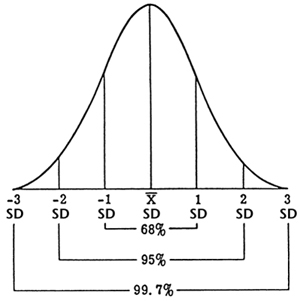 APEC Wine Regulatory Forum |  May 11-12, 2017
Ha Noi, Viet Nam
3
X-chart
APEC Wine Regulatory Forum |  May 11-12, 2017
Ha Noi, Viet Nam
4
R-chart
APEC Wine Regulatory Forum |  May 11-12, 2017
Ha Noi, Viet Nam
5
Data for control chart
CRM, RM
The assigned value is available with uncertainty: X ± U 
IQC, spiked 
The target value is average from 30 data
Blank
Control the signal of the blank = control the reagent quality 
Duplicate 
The bias of two duplicate, from 30 data
APEC Wine Regulatory Forum |  May 11-12, 2017
Ha Noi, Viet Nam
6
X-chart
IQC samples
UWL = +2s

UAL = +3s
LWL = -2s

LAL = -3s
R-chart
Duplicates
UWL = 2,83s             LWL = 3,67s
Example – X-chart
APEC Wine Regulatory Forum |  May 11-12, 2017
Ha Noi, Viet Nam
9
Example – R-chart
APEC Wine Regulatory Forum |  May 11-12, 2017
Ha Noi, Viet Nam
10
Out of control situations
Out of control
 1 point beyond action limits
 2 out of 3 points in a row beyond warning limits
Out of statistical control
 7 points in a row on the same side of the central line
 7 points in a row steadily increasing or decreasing
 10 out of 11 points in a row on the same side of the central line (X-chart)
11
APEC Wine Regulatory Forum |  May 11-12, 2017
Ha Noi, Viet Nam
Choices of control chart
The more frequent a specific analysis is done the more sense a control chart makes
If the analyses are always done with the same sample matrix, the sample preparation should be included. If the sample matrix varies, the control chart can be limited to the measurement only.
Some methods include obligatory measurement of control samples or multiple measurements. 
In some cases the daily calibration gives values (slope and/or intercept), internal standard signals can be useful.
APEC Wine Regulatory Forum |  May 11-12, 2017
Ha Noi, Viet Nam
12
References
Internal quality control – Handbook for chemical laborarories
NORDTEST TR569
APEC Wine Regulatory Forum |  May 11-12, 2017
Ha Noi, Viet Nam
13
THANK YOU FOR YOUR ATTENTION!